Вероятность в заданиях КИМ ЕГЭ по математике профильного уровня
30 марта 2023, Магадан 
МОГАУ ДПО «ИРОиПКПК»
Старикова Ольга Александровна
Откуда задачки?
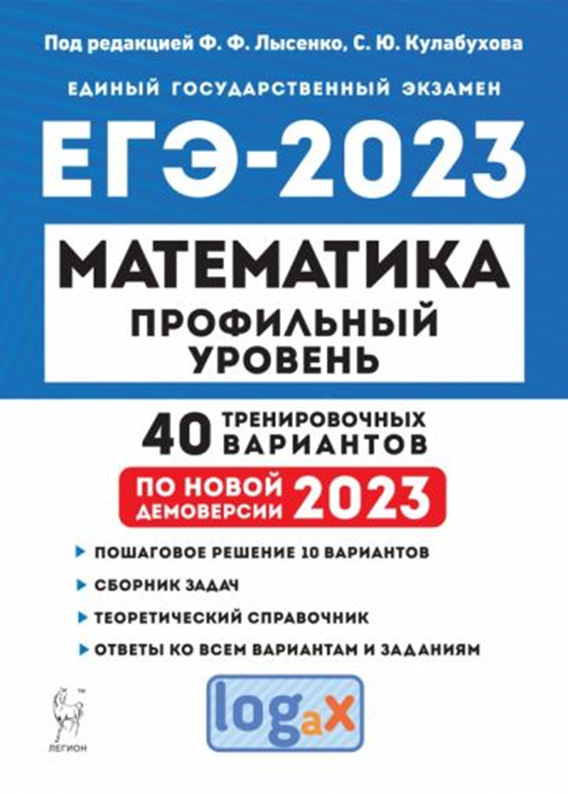 ЕГЭ-2023. Математика. Профильный уровень. 40 тренировочных вариантов. 
Под редакцией Ф.Ф. Лысенко, С.Ю. Кулабухова
Теоремы сложения вероятностей
Теоремы сложения вероятностей
Теоремы сложения вероятностей
Теоремы сложения вероятностей
Формулы умножения вероятностей
Формулы умножения вероятностей
Формулы умножения вероятностей
Формулы умножения вероятностей
Вариант 2
Вариант 3
Телефон Петра передает SMS-сообщение. В случае неудачи он делает следующую попытку. Вероятность того, что SMS-сообщение удастся передать без ошибок, в каждой отдельной попытке равна 0,8. Найдите вероятность того, что для передачи сообщения потребуется не больше трех попыток.
Телефон Петра передает SMS-сообщение. В случае неудачи он делает следующую попытку. Вероятность того, что SMS-сообщение удастся передать без ошибок, в каждой отдельной попытке равна 0,8. Найдите вероятность того, что для передачи сообщения потребуется не больше трех попыток.
Телефон Петра передает SMS-сообщение. В случае неудачи он делает следующую попытку. Вероятность того, что SMS-сообщение удастся передать без ошибок, в каждой отдельной попытке равна 0,8. Найдите вероятность того, что для передачи сообщения потребуется не больше трех попыток.
Телефон Петра передает SMS-сообщение. В случае неудачи он делает следующую попытку. Вероятность того, что SMS-сообщение удастся передать без ошибок, в каждой отдельной попытке равна 0,8. Найдите вероятность того, что для передачи сообщения потребуется не больше трех попыток.
Телефон Петра передает SMS-сообщение. В случае неудачи он делает следующую попытку. Вероятность того, что SMS-сообщение удастся передать без ошибок, в каждой отдельной попытке равна 0,8. Найдите вероятность того, что для передачи сообщения потребуется не больше трех попыток.
Телефон Петра передает SMS-сообщение. В случае неудачи он делает следующую попытку. Вероятность того, что SMS-сообщение удастся передать без ошибок, в каждой отдельной попытке равна 0,8. Найдите вероятность того, что для передачи сообщения потребуется не больше трех попыток.
Телефон Петра передает SMS-сообщение. В случае неудачи он делает следующую попытку. Вероятность того, что SMS-сообщение удастся передать без ошибок, в каждой отдельной попытке равна 0,8. Найдите вероятность того, что для передачи сообщения потребуется не больше трех попыток.
Телефон Петра передает SMS-сообщение. В случае неудачи он делает следующую попытку. Вероятность того, что SMS-сообщение удастся передать без ошибок, в каждой отдельной попытке равна 0,8. Найдите вероятность того, что для передачи сообщения потребуется не больше трех попыток.
Телефон Петра передает SMS-сообщение. В случае неудачи он делает следующую попытку. Вероятность того, что SMS-сообщение удастся передать без ошибок, в каждой отдельной попытке равна 0,8. Найдите вероятность того, что для передачи сообщения потребуется не больше трех попыток.
Телефон Петра передает SMS-сообщение. В случае неудачи он делает следующую попытку. Вероятность того, что SMS-сообщение удастся передать без ошибок, в каждой отдельной попытке равна 0,8. Найдите вероятность того, что для передачи сообщения потребуется не больше трех попыток.
Телефон Петра передает SMS-сообщение. В случае неудачи он делает следующую попытку. Вероятность того, что SMS-сообщение удастся передать без ошибок, в каждой отдельной попытке равна 0,8. Найдите вероятность того, что для передачи сообщения потребуется не больше трех попыток.
Телефон Петра передает SMS-сообщение. В случае неудачи он делает следующую попытку. Вероятность того, что SMS-сообщение удастся передать без ошибок, в каждой отдельной попытке равна 0,8. Найдите вероятность того, что для передачи сообщения потребуется не больше трех попыток.
Вариант 5
Чтобы пройти в следующий этап соревнований, футбольной команде «Заряд» необходимо набрать хотя бы 4 очка в двух играх. Вероятности выигрыша и проигрыша в каждой игре одинаковы и равны 0,4. За победу в игре команде дается 3 очка, за ничью – 1 очко, за поражение – 0 очков. Какова вероятность того, что команда «Заряд» выйдет в следующий этап соревнований?
Чтобы пройти в следующий этап соревнований, футбольной команде «Заряд» необходимо набрать хотя бы 4 очка в двух играх. Вероятности выигрыша и проигрыша в каждой игре одинаковы и равны 0,4. За победу в игре команде дается 3 очка, за ничью – 1 очко, за поражение – 0 очков. Какова вероятность того, что команда «Заряд» выйдет в следующий этап соревнований?
Чтобы пройти в следующий этап соревнований, футбольной команде «Заряд» необходимо набрать хотя бы 4 очка в двух играх. Вероятности выигрыша и проигрыша в каждой игре одинаковы и равны 0,4. За победу в игре команде дается 3 очка, за ничью – 1 очко, за поражение – 0 очков. Какова вероятность того, что команда «Заряд» выйдет в следующий этап соревнований?
Хотя бы 4 очка в двух играх:
3+1 или 1+3 или 3+3
Чтобы пройти в следующий этап соревнований, футбольной команде «Заряд» необходимо набрать хотя бы 4 очка в двух играх. Вероятности выигрыша и проигрыша в каждой игре одинаковы и равны 0,4. За победу в игре команде дается 3 очка, за ничью – 1 очко, за поражение – 0 очков. Какова вероятность того, что команда «Заряд» выйдет в следующий этап соревнований?
Чтобы пройти в следующий этап соревнований, футбольной команде «Заряд» необходимо набрать хотя бы 4 очка в двух играх. Вероятности выигрыша и проигрыша в каждой игре одинаковы и равны 0,4. За победу в игре команде дается 3 очка, за ничью – 1 очко, за поражение – 0 очков. Какова вероятность того, что команда «Заряд» выйдет в следующий этап соревнований?
Чтобы пройти в следующий этап соревнований, футбольной команде «Заряд» необходимо набрать хотя бы 4 очка в двух играх. Вероятности выигрыша и проигрыша в каждой игре одинаковы и равны 0,4. За победу в игре команде дается 3 очка, за ничью – 1 очко, за поражение – 0 очков. Какова вероятность того, что команда «Заряд» выйдет в следующий этап соревнований?
Чтобы пройти в следующий этап соревнований, футбольной команде «Заряд» необходимо набрать хотя бы 4 очка в двух играх. Вероятности выигрыша и проигрыша в каждой игре одинаковы и равны 0,4. За победу в игре команде дается 3 очка, за ничью – 1 очко, за поражение – 0 очков. Какова вероятность того, что команда «Заряд» выйдет в следующий этап соревнований?
Чтобы пройти в следующий этап соревнований, футбольной команде «Заряд» необходимо набрать хотя бы 4 очка в двух играх. Вероятности выигрыша и проигрыша в каждой игре одинаковы и равны 0,4. За победу в игре команде дается 3 очка, за ничью – 1 очко, за поражение – 0 очков. Какова вероятность того, что команда «Заряд» выйдет в следующий этап соревнований?
Чтобы пройти в следующий этап соревнований, футбольной команде «Заряд» необходимо набрать хотя бы 4 очка в двух играх. Вероятности выигрыша и проигрыша в каждой игре одинаковы и равны 0,4. За победу в игре команде дается 3 очка, за ничью – 1 очко, за поражение – 0 очков. Какова вероятность того, что команда «Заряд» выйдет в следующий этап соревнований?
Вариант 13
В кофейне «Кофелюбы» администратор предлагает гостям сыграть в следующую игру: гость бросает одновременно две игральные кости. Если он бросит комбинацию 5 и 6 очков хотя бы один раз из двух попыток, то получит скидку. Какова вероятность получить скидку? Ответ округлите до сотых.
В кофейне «Кофелюбы» администратор предлагает гостям сыграть в следующую игру: гость бросает одновременно две игральные кости. Если он бросит комбинацию 5 и 6 очков хотя бы один раз из двух попыток, то получит скидку. Какова вероятность получить скидку? Ответ округлите до сотых.
В кофейне «Кофелюбы» администратор предлагает гостям сыграть в следующую игру: гость бросает одновременно две игральные кости. Если он бросит комбинацию 5 и 6 очков хотя бы один раз из двух попыток, то получит скидку. Какова вероятность получить скидку? Ответ округлите до сотых.
В кофейне «Кофелюбы» администратор предлагает гостям сыграть в следующую игру: гость бросает одновременно две игральные кости. Если он бросит комбинацию 5 и 6 очков хотя бы один раз из двух попыток, то получит скидку. Какова вероятность получить скидку? Ответ округлите до сотых.
В кофейне «Кофелюбы» администратор предлагает гостям сыграть в следующую игру: гость бросает одновременно две игральные кости. Если он бросит комбинацию 5 и 6 очков хотя бы один раз из двух попыток, то получит скидку. Какова вероятность получить скидку? Ответ округлите до сотых.
В кофейне «Кофелюбы» администратор предлагает гостям сыграть в следующую игру: гость бросает одновременно две игральные кости. Если он бросит комбинацию 5 и 6 очков хотя бы один раз из двух попыток, то получит скидку. Какова вероятность получить скидку? Ответ округлите до сотых.
В кофейне «Кофелюбы» администратор предлагает гостям сыграть в следующую игру: гость бросает одновременно две игральные кости. Если он бросит комбинацию 5 и 6 очков хотя бы один раз из двух попыток, то получит скидку. Какова вероятность получить скидку? Ответ округлите до сотых.
В кофейне «Кофелюбы» администратор предлагает гостям сыграть в следующую игру: гость бросает одновременно две игральные кости. Если он бросит комбинацию 5 и 6 очков хотя бы один раз из двух попыток, то получит скидку. Какова вероятность получить скидку? Ответ округлите до сотых.
Условная вероятность
Вариант 7
Егор подбросил кубик 2 раза. В сумме у него выпало 9 очков. Найдите вероятность того, что хотя бы раз выпало 5 очков.
Вариант 7
Егор подбросил кубик 2 раза. В сумме у него выпало 9 очков. Найдите вероятность того, что хотя бы раз выпало 5 очков.
Егор подбросил кубик 2 раза. В сумме у него выпало 9 очков. Найдите вероятность того, что хотя бы раз выпало 5 очков
Егор подбросил кубик 2 раза. В сумме у него выпало 9 очков. Найдите вероятность того, что хотя бы раз выпало 5 очков
Егор подбросил кубик 2 раза. В сумме у него выпало 9 очков. Найдите вероятность того, что хотя бы раз выпало 5 очков
Егор подбросил кубик 2 раза. В сумме у него выпало 9 очков. Найдите вероятность того, что хотя бы раз выпало 5 очков
Егор подбросил кубик 2 раза. В сумме у него выпало 9 очков. Найдите вероятность того, что хотя бы раз выпало 5 очков
Егор подбросил кубик 2 раза. В сумме у него выпало 9 очков. Найдите вероятность того, что хотя бы раз выпало 5 очков
Егор подбросил кубик 2 раза. В сумме у него выпало 9 очков. Найдите вероятность того, что хотя бы раз выпало 5 очков
Вероятность события в новых условиях
Егор подбросил кубик 2 раза. В сумме у него выпало 9 очков. Найдите вероятность того, что хотя бы раз выпало 5 очков
Вариант 15
В ящике лежат 6 красных и 12 зеленых карандашей. Евлампий достает карандаши по очереди в случайном порядке. Какова вероятность того, что в первый раз он достанет зеленый карандаш четвертым по счету?
В ящике лежат 6 красных и 12 зеленых карандашей. Евлампий достает карандаши по очереди в случайном порядке. Какова вероятность того, что в первый раз он достанет зеленый карандаш четвертым по счету?
В ящике лежат 6 красных и 12 зеленых карандашей. Евлампий достает карандаши по очереди в случайном порядке. Какова вероятность того, что в первый раз он достанет зеленый карандаш четвертым по счету?
Урновая схема
Вариант 11
В коробке лежат 75 текстовыделителей: 37 желтых, 23 розовых, остальные – салатного цвета. Софья достает случайным образом два текстовыделителя. Какова вероятность того, что один из них желтый, а другой салатного цвета?
В коробке лежат 75 текстовыделителей: 37 желтых, 23 розовых, остальные – салатного цвета. Софья достает случайным образом два текстовыделителя. Какова вероятность того, что один из них желтый, а другой салатного цвета?
В коробке лежат 75 текстовыделителей: 37 желтых, 23 розовых, остальные – салатного цвета. Софья достает случайным образом два текстовыделителя. Какова вероятность того, что один из них желтый, а другой салатного цвета?
В коробке лежат 75 текстовыделителей: 37 желтых, 23 розовых, остальные – салатного цвета. Софья достает случайным образом два текстовыделителя. Какова вероятность того, что один из них желтый, а другой салатного цвета?
В коробке лежат 75 текстовыделителей: 37 желтых, 23 розовых, остальные – салатного цвета. Софья достает случайным образом два текстовыделителя. Какова вероятность того, что один из них желтый, а другой салатного цвета?
Формула полной вероятности
Вариант 19
Агрфирма закупает муку в двух кооперативах. 60% муки из первого кооператива – мука высшего сорта, а из второго кооператива муки высшего сорта – 20%. При этом выяснилось, что ровно 30% всей закупленной муки является мукой высшего сорта. Найдите вероятность того, что мука, купленная у этой агрофирмы, окажется из первого кооператива
Агрфирма закупает муку в двух кооперативах. 60% муки из первого кооператива – мука высшего сорта, а из второго кооператива муки высшего сорта – 20%. При этом выяснилось, что ровно 30% всей закупленной муки является мукой высшего сорта. Найдите вероятность того, что мука, купленная у этой агрофирмы, окажется из первого кооператива
Агрфирма закупает муку в двух кооперативах. 60% муки из первого кооператива – мука высшего сорта, а из второго кооператива муки высшего сорта – 20%. При этом выяснилось, что ровно 30% всей закупленной муки является мукой высшего сорта. Найдите вероятность того, что мука, купленная у этой агрофирмы, окажется из первого кооператива
Агрфирма закупает муку в двух кооперативах. 60% муки из первого кооператива – мука высшего сорта, а из второго кооператива муки высшего сорта – 20%. При этом выяснилось, что ровно 30% всей закупленной муки является мукой высшего сорта. Найдите вероятность того, что мука, купленная у этой агрофирмы, окажется из первого кооператива
Агрфирма закупает муку в двух кооперативах. 60% муки из первого кооператива – мука высшего сорта, а из второго кооператива муки высшего сорта – 20%. При этом выяснилось, что ровно 30% всей закупленной муки является мукой высшего сорта. Найдите вероятность того, что мука, купленная у этой агрофирмы, окажется из первого кооператива
Агрфирма закупает муку в двух кооперативах. 60% муки из первого кооператива – мука высшего сорта, а из второго кооператива муки высшего сорта – 20%. При этом выяснилось, что ровно 30% всей закупленной муки является мукой высшего сорта. Найдите вероятность того, что мука, купленная у этой агрофирмы, окажется из первого кооператива
Агрфирма закупает муку в двух кооперативах. 60% муки из первого кооператива – мука высшего сорта, а из второго кооператива муки высшего сорта – 20%. При этом выяснилось, что ровно 30% всей закупленной муки является мукой высшего сорта. Найдите вероятность того, что мука, купленная у этой агрофирмы, окажется из первого кооператива
Агрфирма закупает муку в двух кооперативах. 60% муки из первого кооператива – мука высшего сорта, а из второго кооператива муки высшего сорта – 20%. При этом выяснилось, что ровно 30% всей закупленной муки является мукой высшего сорта. Найдите вероятность того, что мука, купленная у этой агрофирмы, окажется из первого кооператива
Агрфирма закупает муку в двух кооперативах. 60% муки из первого кооператива – мука высшего сорта, а из второго кооператива муки высшего сорта – 20%. При этом выяснилось, что ровно 30% всей закупленной муки является мукой высшего сорта. Найдите вероятность того, что мука, купленная у этой агрофирмы, окажется из первого кооператива
Агрфирма закупает муку в двух кооперативах. 60% муки из первого кооператива – мука высшего сорта, а из второго кооператива муки высшего сорта – 20%. При этом выяснилось, что ровно 30% всей закупленной муки является мукой высшего сорта. Найдите вероятность того, что мука, купленная у этой агрофирмы, окажется из первого кооператива
Формулы Байеса
Вариант 17
На фабрике по производству стеклянной посуды 5% произведенных блюдец имеют дефект. При контроле качества выявляется 40% дефектных блюдец, а остальные поступают в продажу. Найдите вероятность того, что случайно выбранное при покупке блюдце не имеет дефектов. Ответ округлите до сотых
На фабрике по производству стеклянной посуды 5% произведенных блюдец имеют дефект. При контроле качества выявляется 40% дефектных блюдец, а остальные поступают в продажу. Найдите вероятность того, что случайно выбранное при покупке блюдце не имеет дефектов. Ответ округлите до сотых
На фабрике по производству стеклянной посуды 5% произведенных блюдец имеют дефект. При контроле качества выявляется 40% дефектных блюдец, а остальные поступают в продажу. Найдите вероятность того, что случайно выбранное при покупке блюдце не имеет дефектов. Ответ округлите до сотых
На фабрике по производству стеклянной посуды 5% произведенных блюдец имеют дефект. При контроле качества выявляется 40% дефектных блюдец, а остальные поступают в продажу. Найдите вероятность того, что случайно выбранное при покупке блюдце не имеет дефектов. Ответ округлите до сотых
На фабрике по производству стеклянной посуды 5% произведенных блюдец имеют дефект. При контроле качества выявляется 40% дефектных блюдец, а остальные поступают в продажу. Найдите вероятность того, что случайно выбранное при покупке блюдце не имеет дефектов. Ответ округлите до сотых
На фабрике по производству стеклянной посуды 5% произведенных блюдец имеют дефект. При контроле качества выявляется 40% дефектных блюдец, а остальные поступают в продажу. Найдите вероятность того, что случайно выбранное при покупке блюдце не имеет дефектов. Ответ округлите до сотых
На фабрике по производству стеклянной посуды 5% произведенных блюдец имеют дефект. При контроле качества выявляется 40% дефектных блюдец, а остальные поступают в продажу. Найдите вероятность того, что случайно выбранное при покупке блюдце не имеет дефектов. Ответ округлите до сотых
Прийти вместе – это начало,
	Остаться вместе – это развитие,
		Работать вместе – это успех!
ЦНППМ: 
в помощь педагогам
https://quick.apkpro.ru/q/Ye1CuD9n
Телеграм-канал
МАТЕМ_49
https://t.me/mathem_49
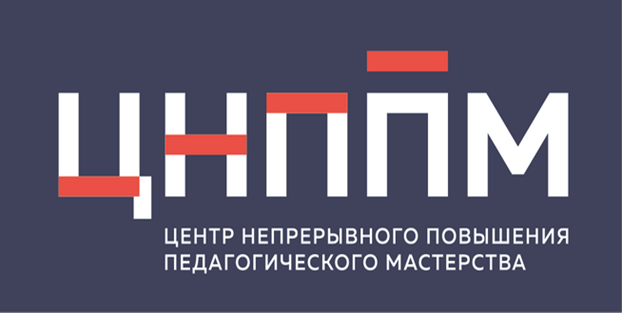 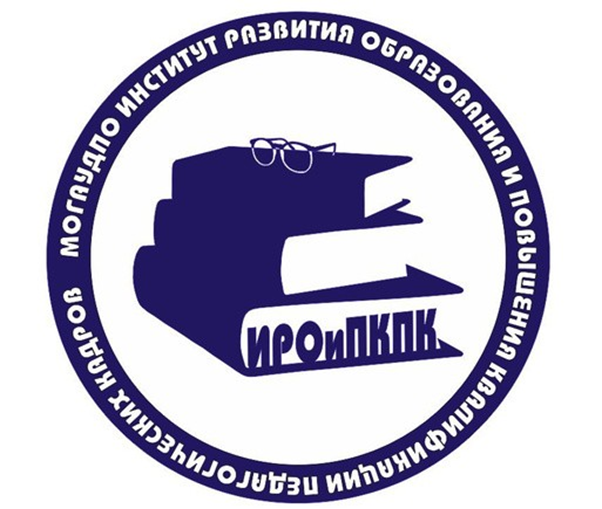 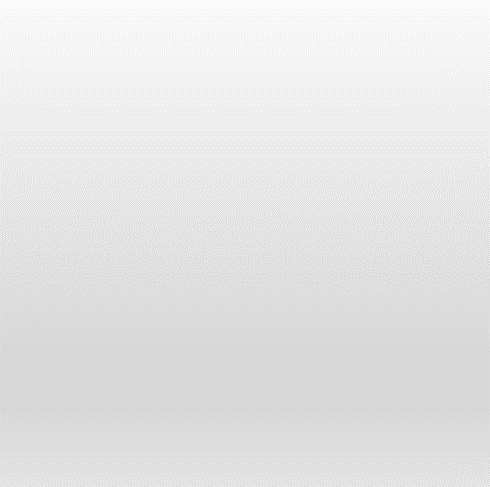 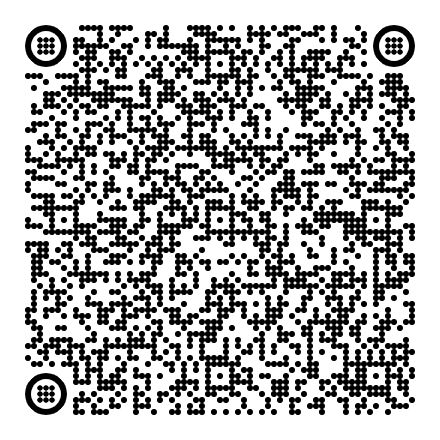 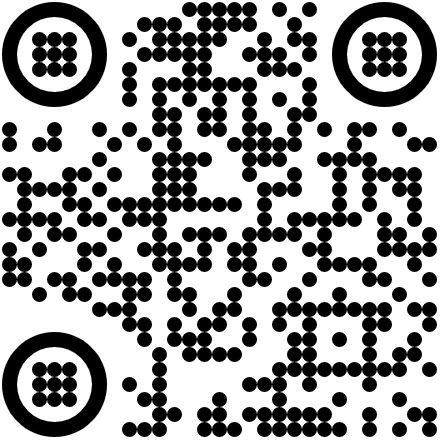